Session 5
Methods of Teaching ELLs
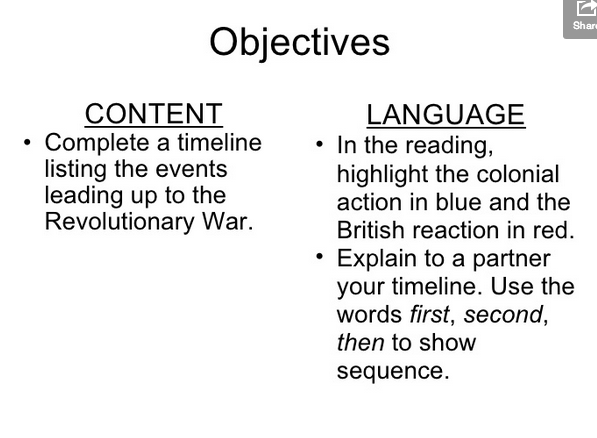 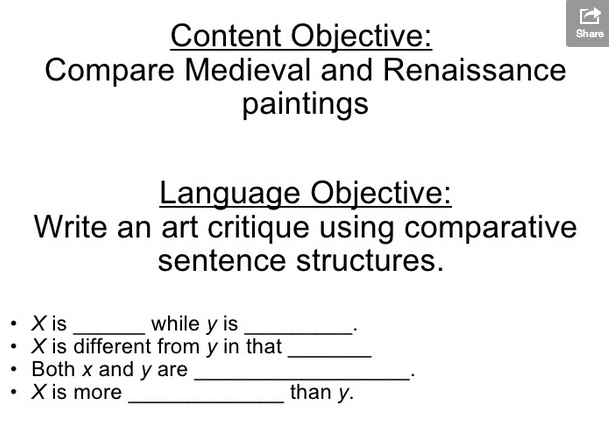 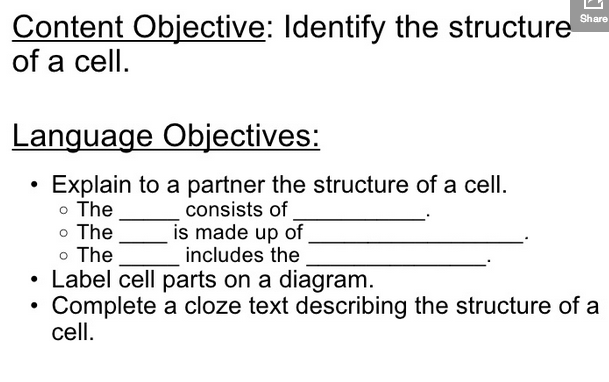 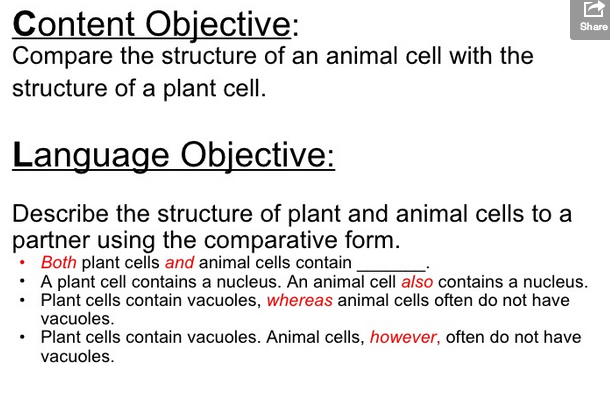 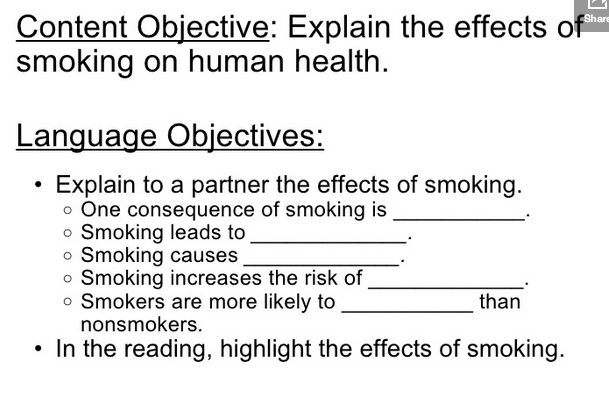 Reading Strategies
for English Language Learners
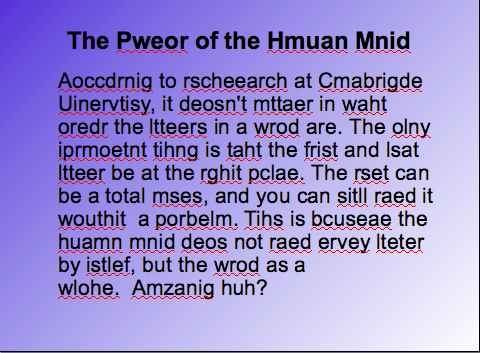 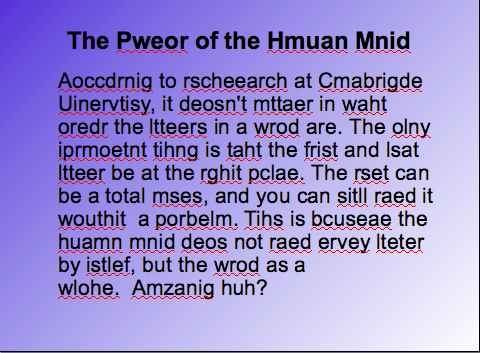 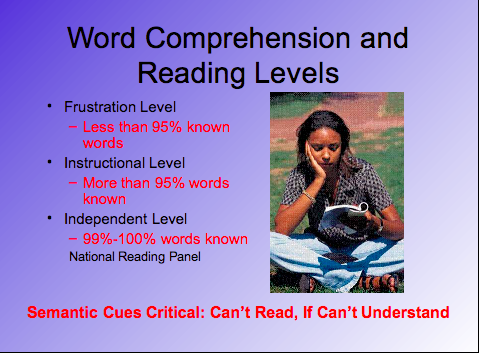 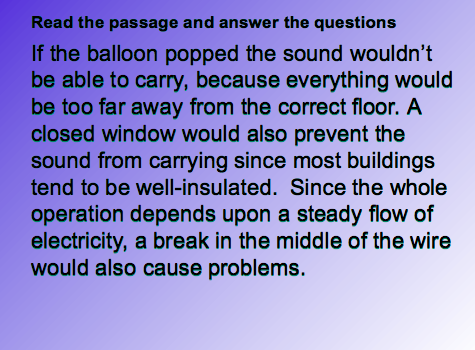 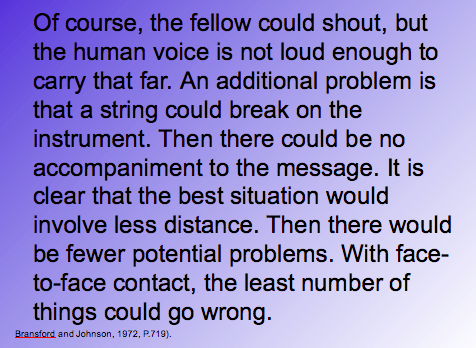 Typical Classroom Assessment
What would happen if the balloon popped?
Why would a closed window prevent the sound from carrying?
The entire operation is dependent on what?
Describe the complications caused by the broken string?
How would you prevent most of the problems?
What is the main idea of the passage?
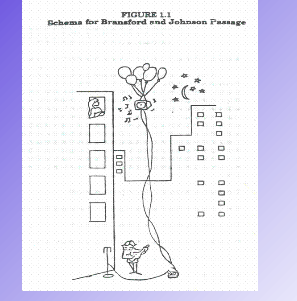 You’ve just experienced what it is like to be an English Language Learner in a classroom that does not shelter instruction.
Vocabulary Instruction
“Writers fish for the right words like fishermen fish for, um, whatever those aquatic creatures with fins and gills are called.  ” 
― Jarod Kintz, This is the best book I've ever written, and it still sucks
Marzano’s Six Step Process
Teaching Academic Vocabulary
https://docs.google.com/a/nssd112.org/spreadsheets/d/1IRYa7ahpXyOCgQ_4-TLJAshSICFbZDwJOiUYy1QGMtU/edit#gid=2105809245
Marzano’s Six Step Process
Teaching Academic Vocabulary
1. Provide a description, explanation, or example of the new term. (Include a non-linguistic representation of the term for ESL kids.)
2. Ask students to restate the description, explanation, or example in their own words or their L1.
3. Ask students to construct a picture, symbol, or graphic representing the word.
4. Engage students periodically in activities that help them add to their knowledge of the terms in their notebooks.
5. Periodically ask students to discuss the terms with one another. (Allow in native language when appropriate)
6. Involve students periodically in games that allow them to play with terms.
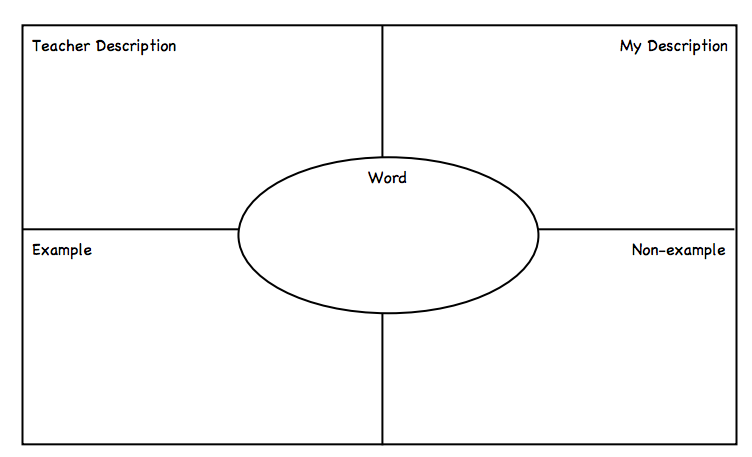 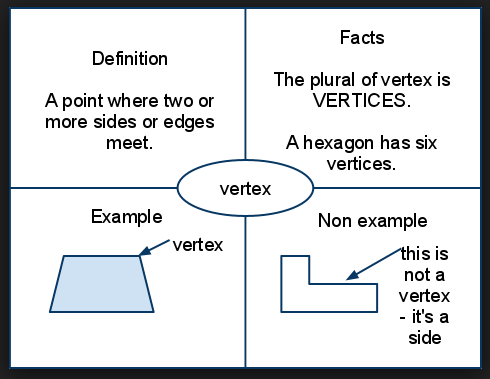 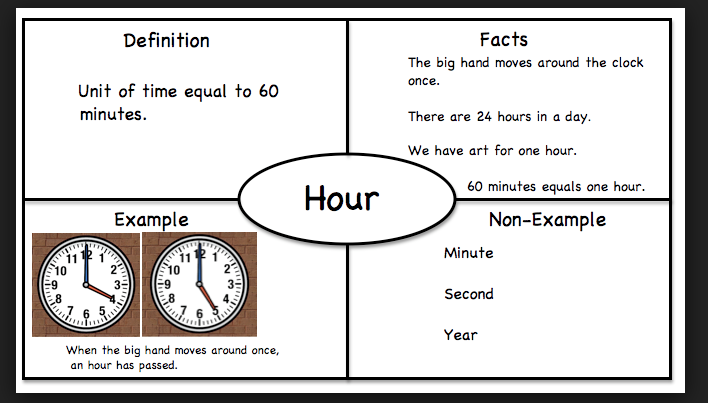 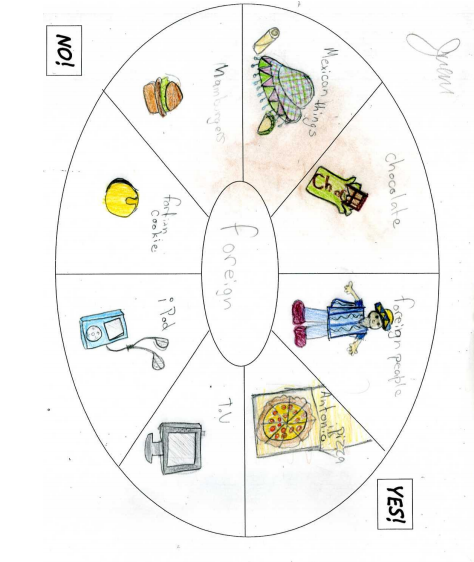 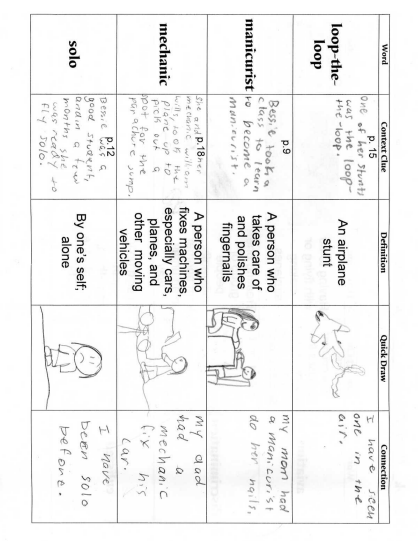 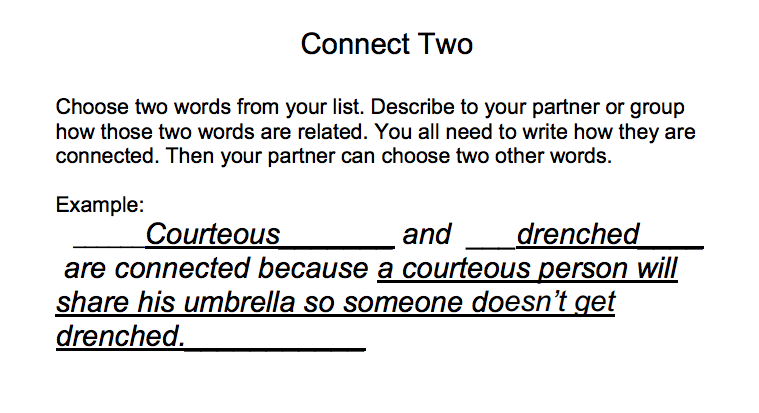 Language Experience Approach
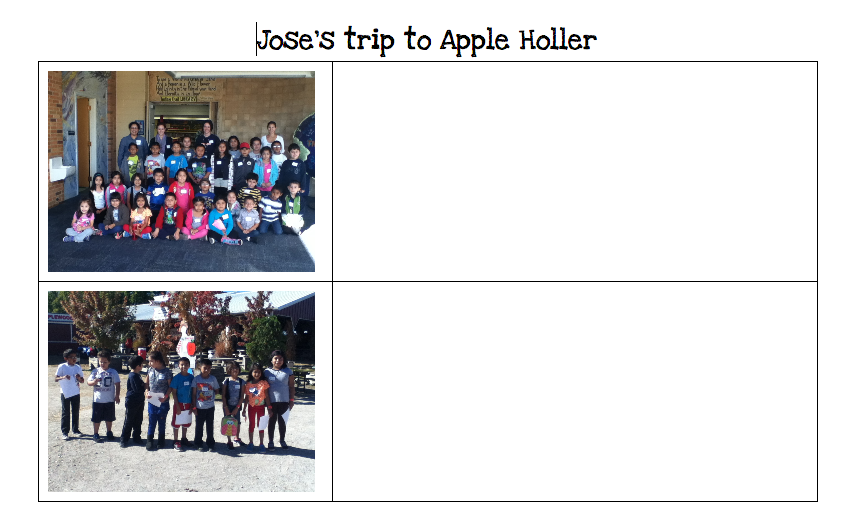 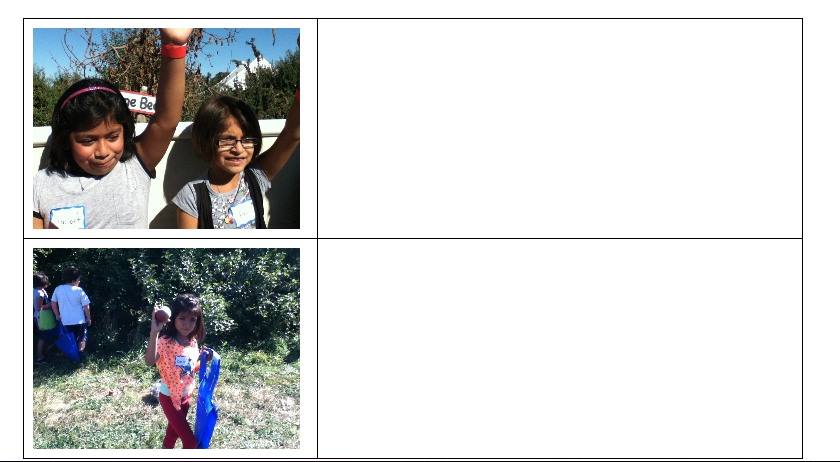 Picture Word Inductive Model
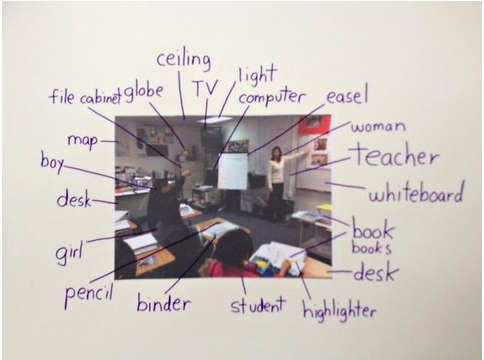 Total Physical Response
1. Students watch demonstration of key words and then a command using them. 
2. Students listen again and watch as the teacher performs the action. 
3. The teacher gives the command and models the action again, this time having 
students perform the actions simultaneously. 
4. The teacher gives the command to the group without modeling the action. 
5. The teacher gives the command to an individual without modeling the action. 
6. The teacher models variations & combinations for the groups. 
7. Students perform variations & combinations. 
8. If some students are ready, they give commands to classmates.
Summary with Illustrations
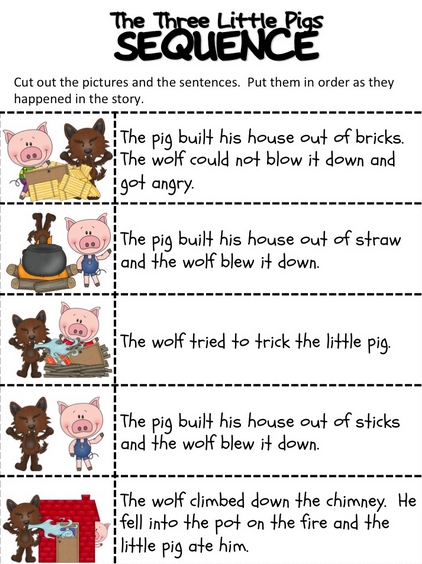 Sequence Sorts
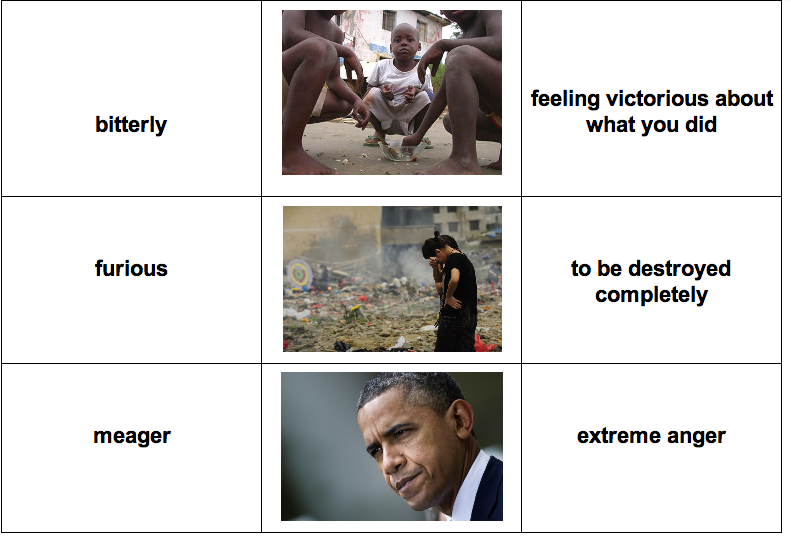 Vocabulary Sorts
Vocabulary Sorts/Previewing Vocabulary
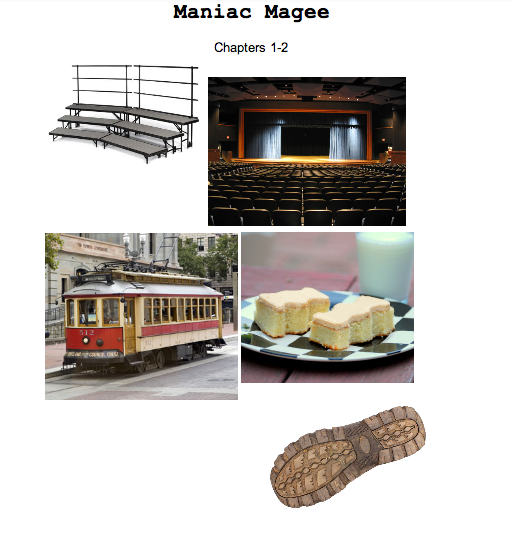 Visually Preview Chapters
Visually Preview Chapters
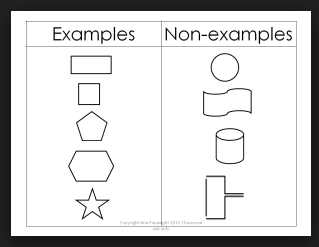 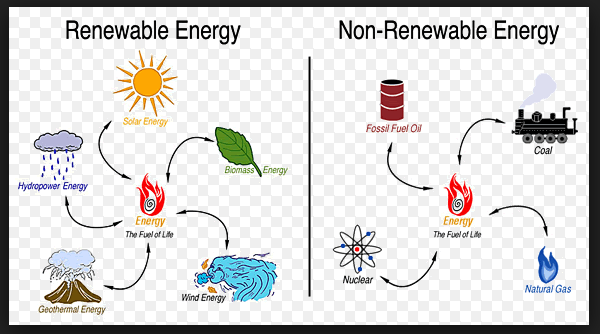 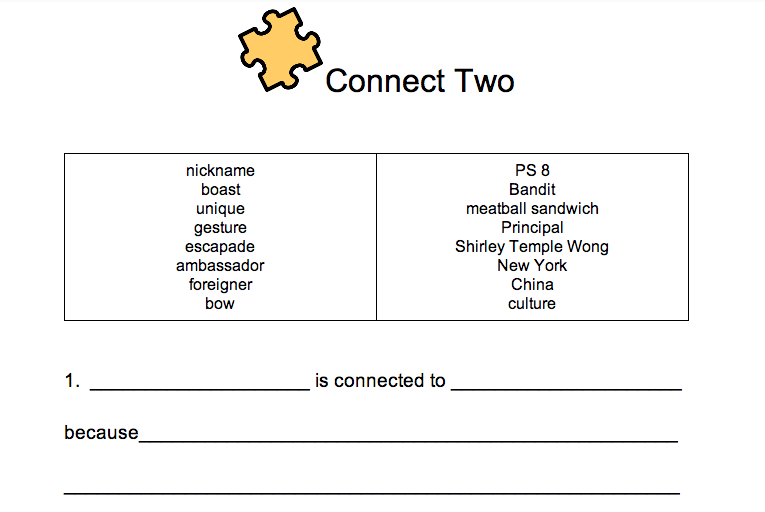 Connect Two
Connect Two
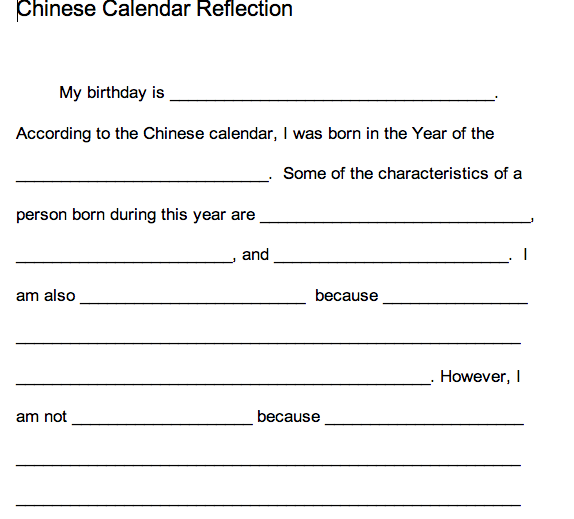 Paragraph Frames
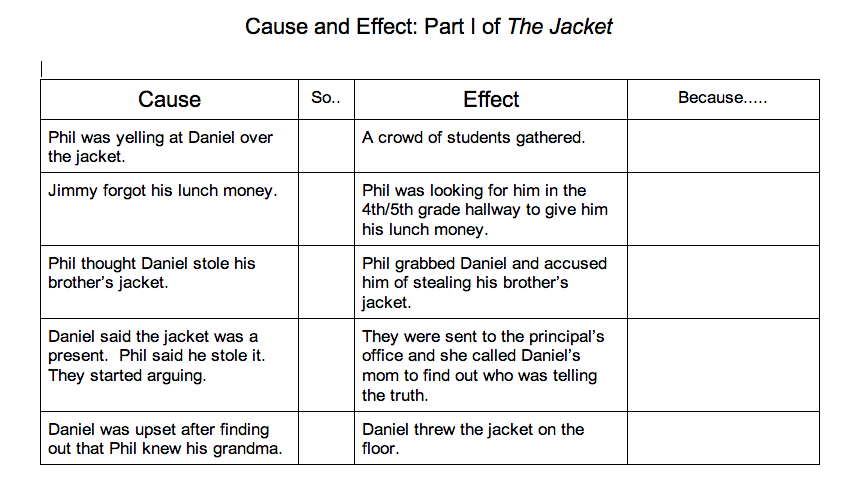 Scaffolding Activities
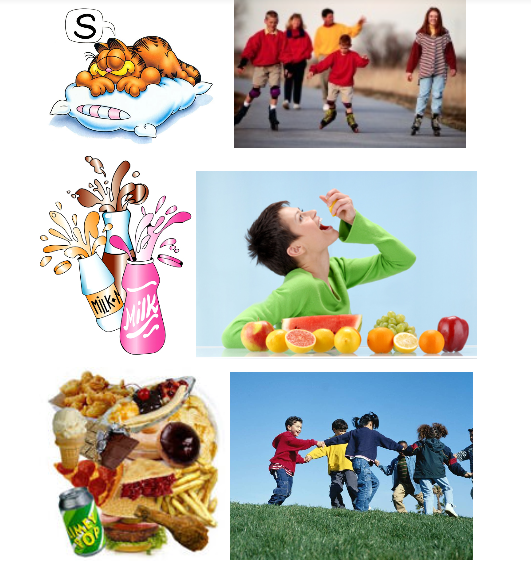 Concept Sort
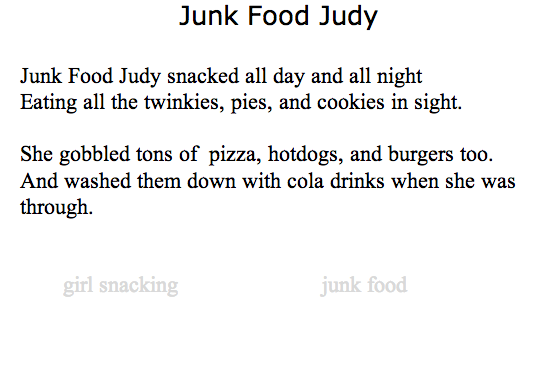 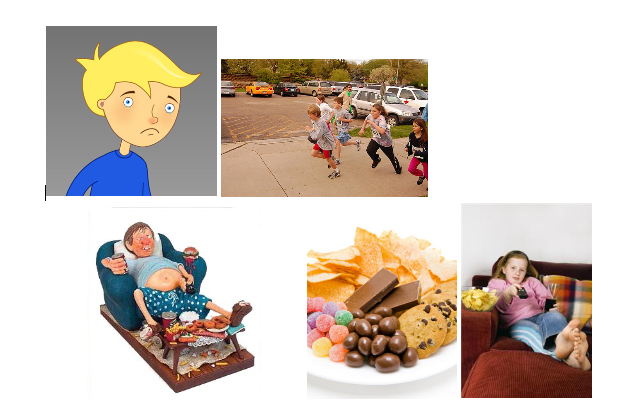 Illustrating Texts
Sample Lesson Cycle
https://docs.google.com/a/nssd112.org/document/d/1Lw04W1IzIiw_auSvDEiJ0i00BmgtnNbp25Rv5K_F8VQ/edit
Videos:
Background Knowledge
Scaffolding Instruction
Vocabulary Development
Jigsaw